Machine learning directed multi-objective optimization of mixed variable chemical systems
Oliver Kershaw
Prof. Richard Bourne
Dr Nicholas Warren
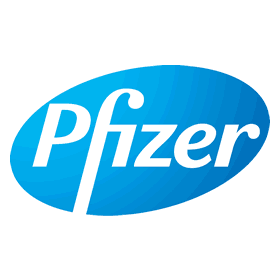 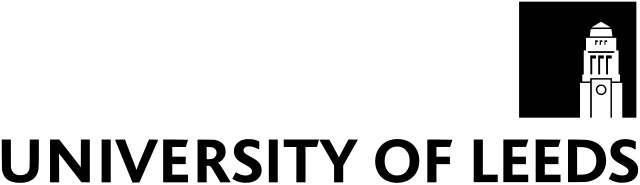 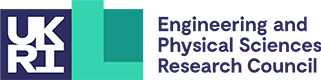 School of Chemical and Process Engineering
FACULTY OF MATHEMATICS AND PHYSICAL SCIENCES
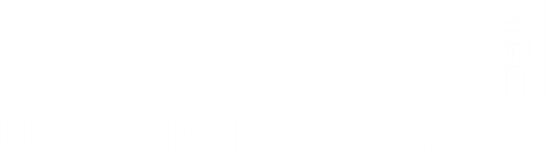 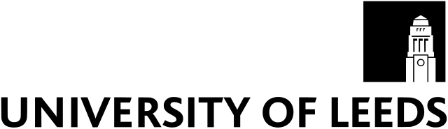 Mixed variable optimisation
AIM: Simultaneous optimisation of categorical and continuous variables on automated continuous flow systems
Autonomously optimise chemical systems for the manufacture of APIs 

Allows full variable interactions to be studied
Utilises Mixed Variable Multi-Objective Optimisation (MVMOO) algorithm (available through github)
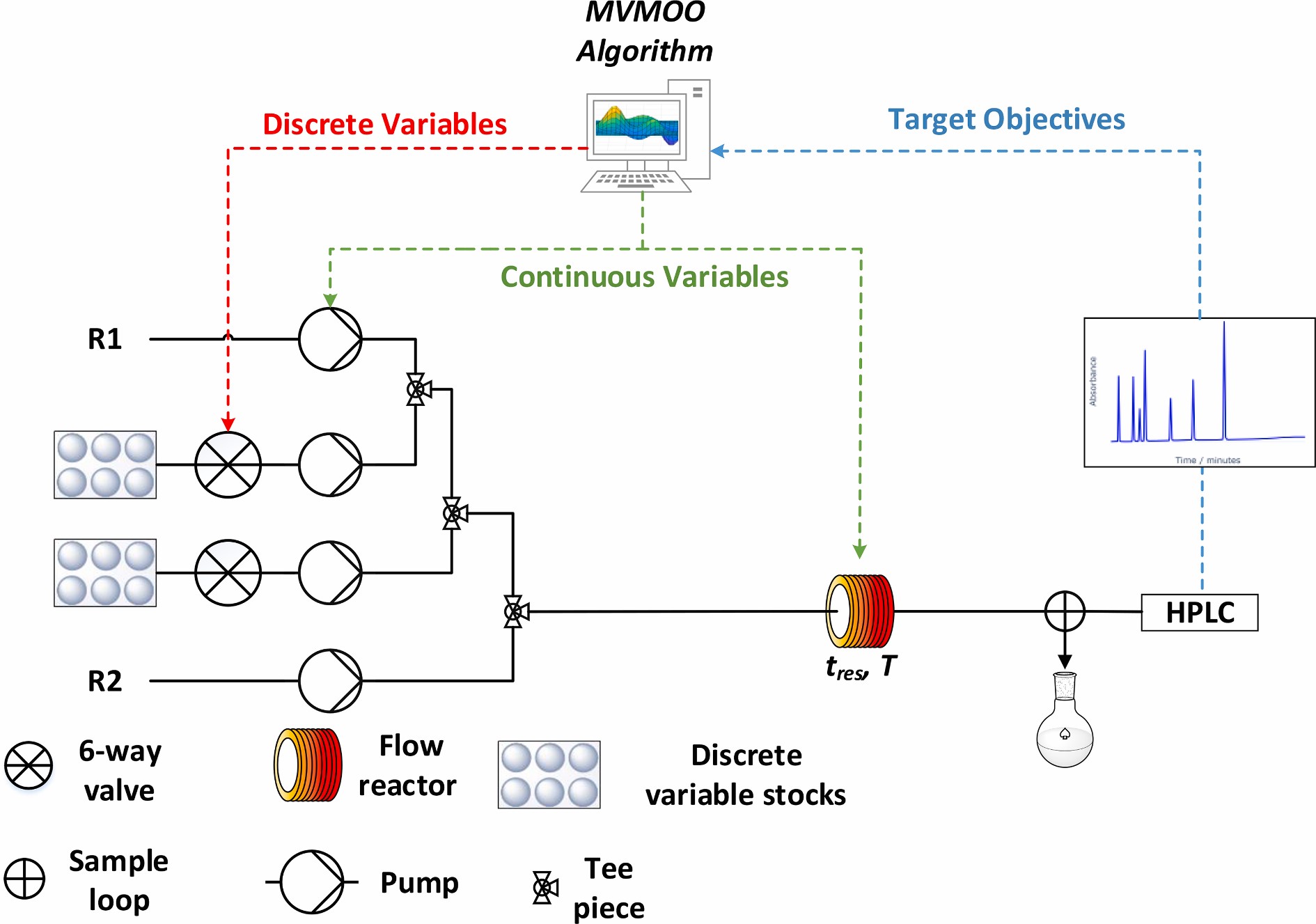 2
[1] J.A. Manson, T.W. Chamberlain, R.A. Bourne, MVMOO: Mixed variable multi-objective optimisation, J. Glob. Optim. 2021, 80, 865–886. https://github.com/jmanson377/MVMOO
School of Chemical and Process Engineering
FACULTY OF MATHEMATICS AND PHYSICAL SCIENCES
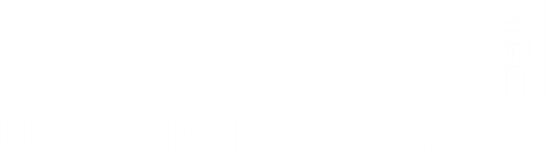 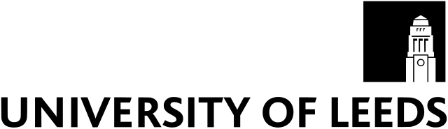 Solvent Optimisation
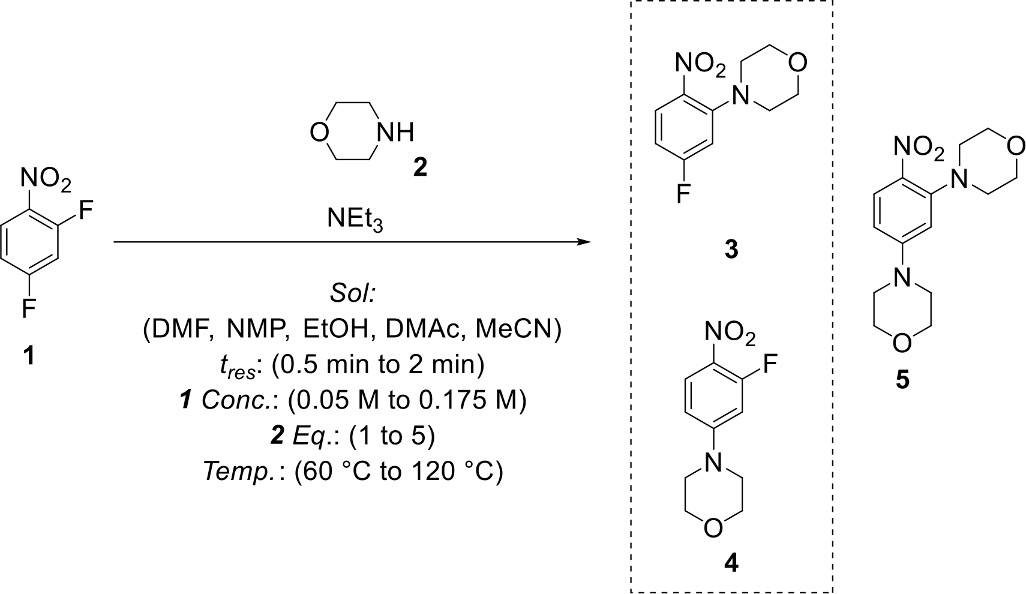 6-port switching valve utilised for discrete variable selection

Optimisation completed in 18 hours – mapping Pareto front sufficiently, observing known solvent effects
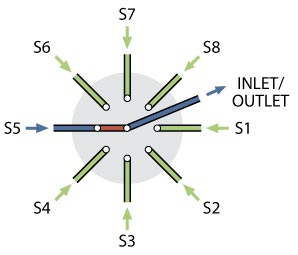 [3]
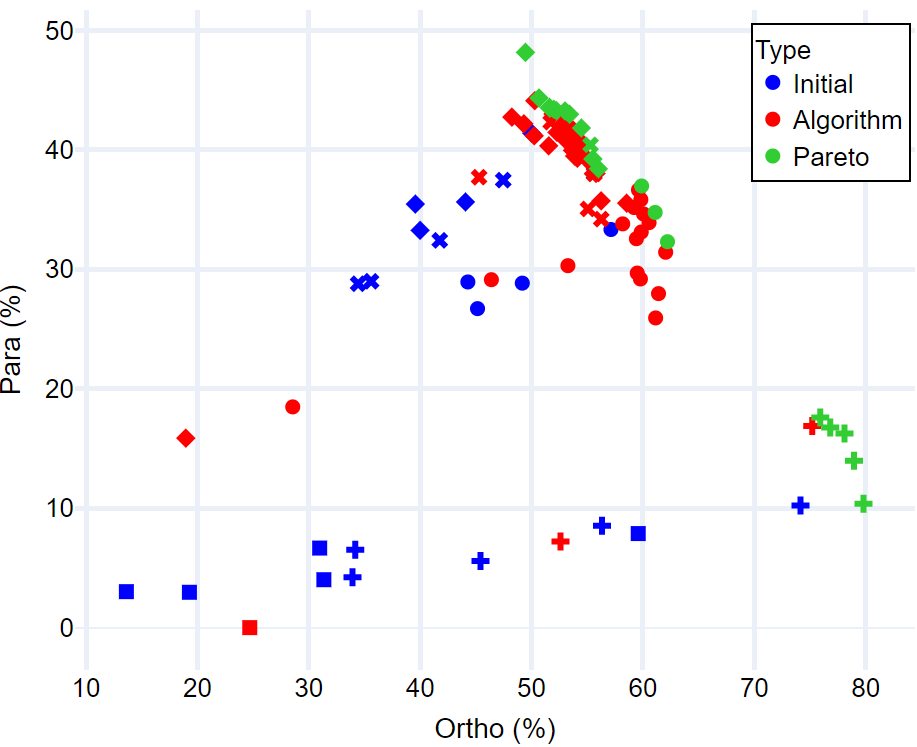 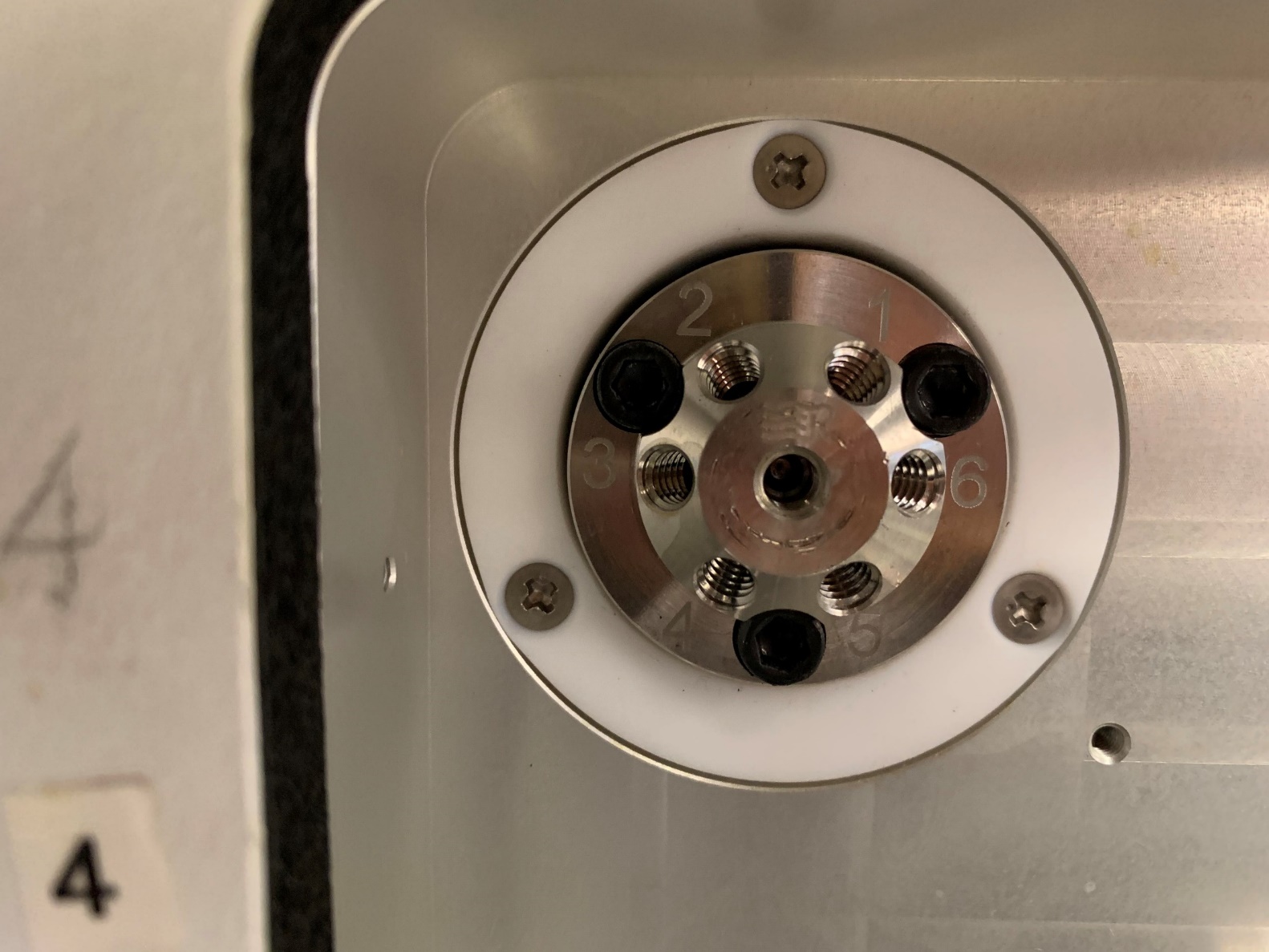 [2] A. M. Schweidtmann, A. D. Clayton, N. Holmes, E. Bradford, R. A. Bourne and A. A. Lapkin, Chem. Eng. J., 2018, 352, 277–282.
[3] Internals of vici selection valves. Available from: https://www.vici.com/cval/images/c5-schem.jpg 
[4] O.J. Kershaw, A.D. Clayton, J.A. Manson, A. Barthelme, J. Pavey, P. Peach, J. Mustakis, R.M. Howard, T.W. Chamberlain, N.J. Warren, R.A. Bourne, Chem. Eng. J., 2023, 451, 138443.
3
School of Chemical and Process Engineering
FACULTY OF MATHEMATICS AND PHYSICAL SCIENCES
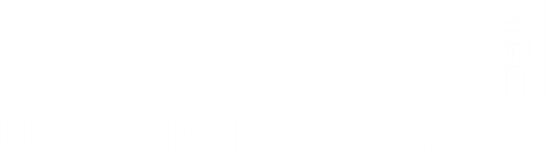 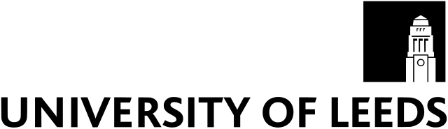 Sonogashira Coupling
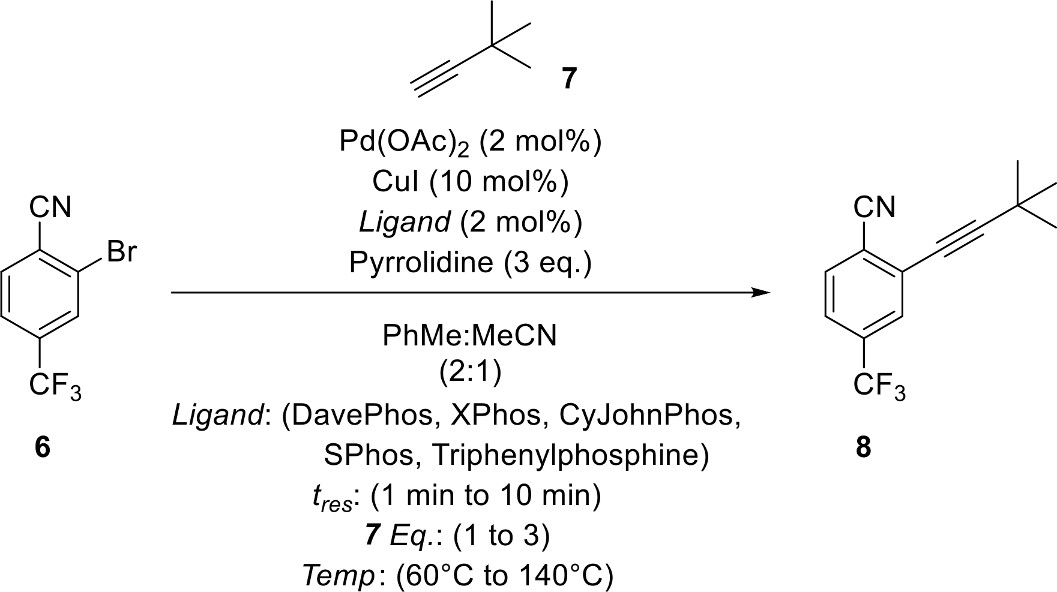 69 reactions completed over a 22h time period

Achieved an impressive overall 90% yield (corresponding to highest RME experiment)

Hypervolume monitored after 60 experiments, terminated once plateau was observed
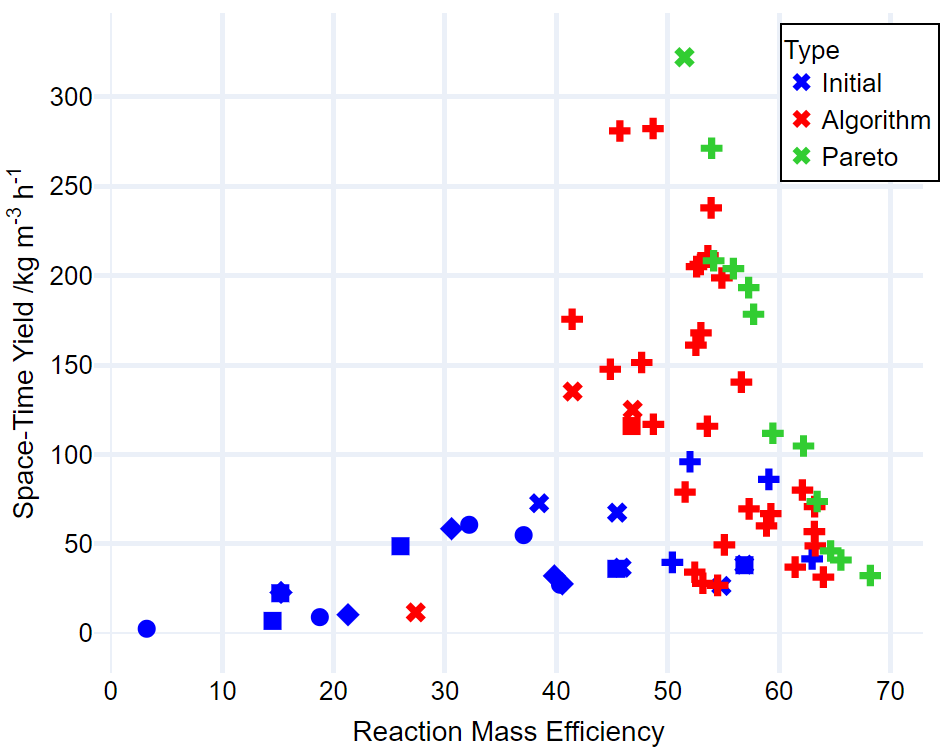 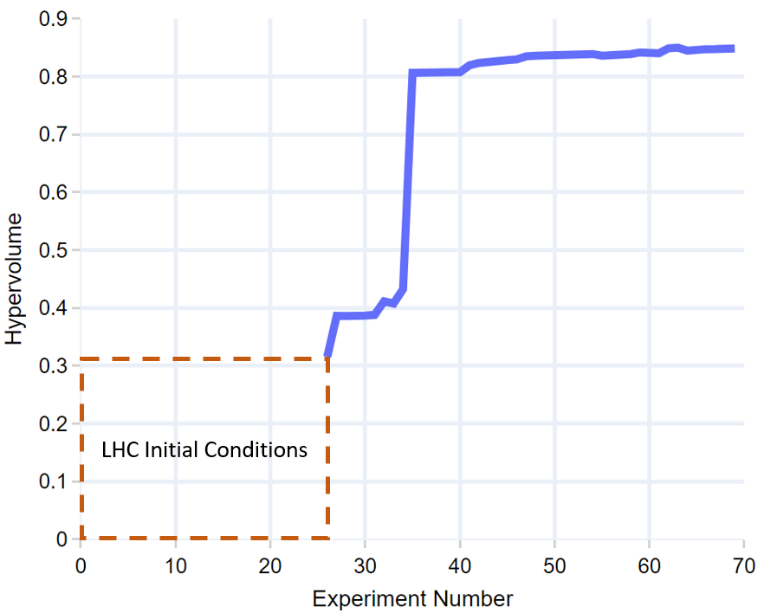 [4] O.J. Kershaw, A.D. Clayton, J.A. Manson, A. Barthelme, J. Pavey, P. Peach, J. Mustakis, R.M. Howard, T.W. Chamberlain, N.J. Warren, R.A. Bourne, Chem. Eng. J., 2023, 451, 138443. 
[5] S. Yu, A. Haight, B. Kotecki, L. Wang, K. Lukin and D. R. Hill, J. Org. Chem., 2009, 74, 9539–9542.
[6] A. D. Clayton, A. M. Schweidtmann, G. Clemens, J. A. Manson, C. J. Taylor, C. G. Niño, T. W. Chamberlain, N. Kapur, A. J. Blacker, A. A. Lapkin and R. A. Bourne, Chem. Eng. J., 2020, 384, 123340.
4
School of Chemical and Process Engineering
FACULTY OF MATHEMATICS AND PHYSICAL SCIENCES
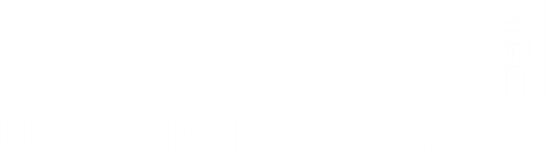 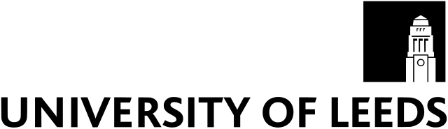 Sonogashira Coupling
Mapped the Pareto front with 17% of experimental points making up the front

Optimisation results highlight trends that are counterintuitive based on chemical understanding, highlighting advantages of these optimisations

Highlights algorithms ability to identify and manipulate the mixed variable interactions to maximise selected objectives
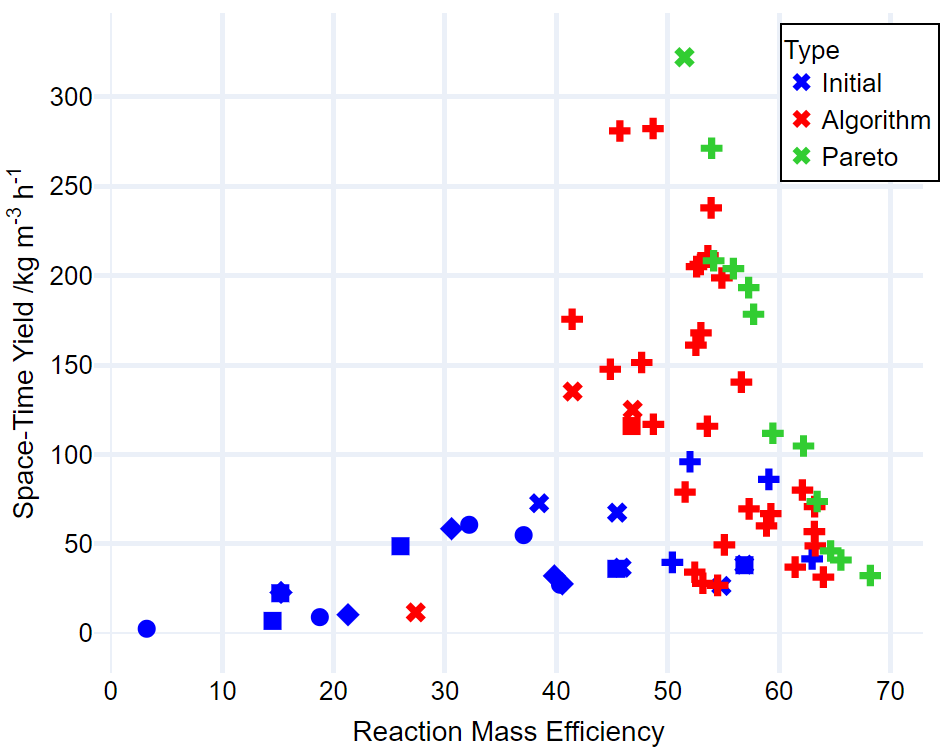 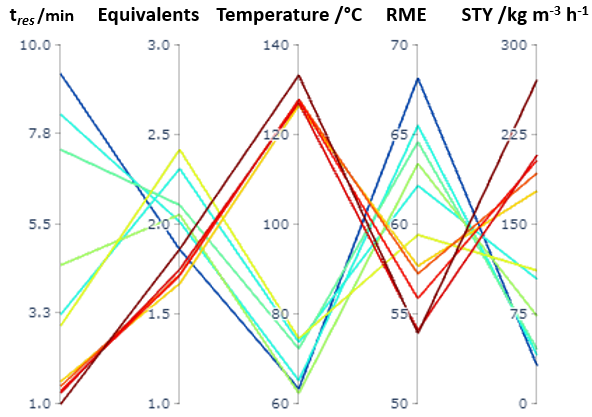 [4] O.J. Kershaw, A.D. Clayton, J.A. Manson, A. Barthelme, J. Pavey, P. Peach, J. Mustakis, R.M. Howard, T.W. Chamberlain, N.J. Warren, R.A. Bourne, Chem. Eng. J., 2023, 451, 138443. 
[5] S. Yu, A. Haight, B. Kotecki, L. Wang, K. Lukin and D. R. Hill, J. Org. Chem., 2009, 74, 9539–9542.
[6] A. D. Clayton, A. M. Schweidtmann, G. Clemens, J. A. Manson, C. J. Taylor, C. G. Niño, T. W. Chamberlain, N. Kapur, A. J. Blacker, A. A. Lapkin and R. A. Bourne, Chem. Eng. J., 2020, 384, 123340.
5